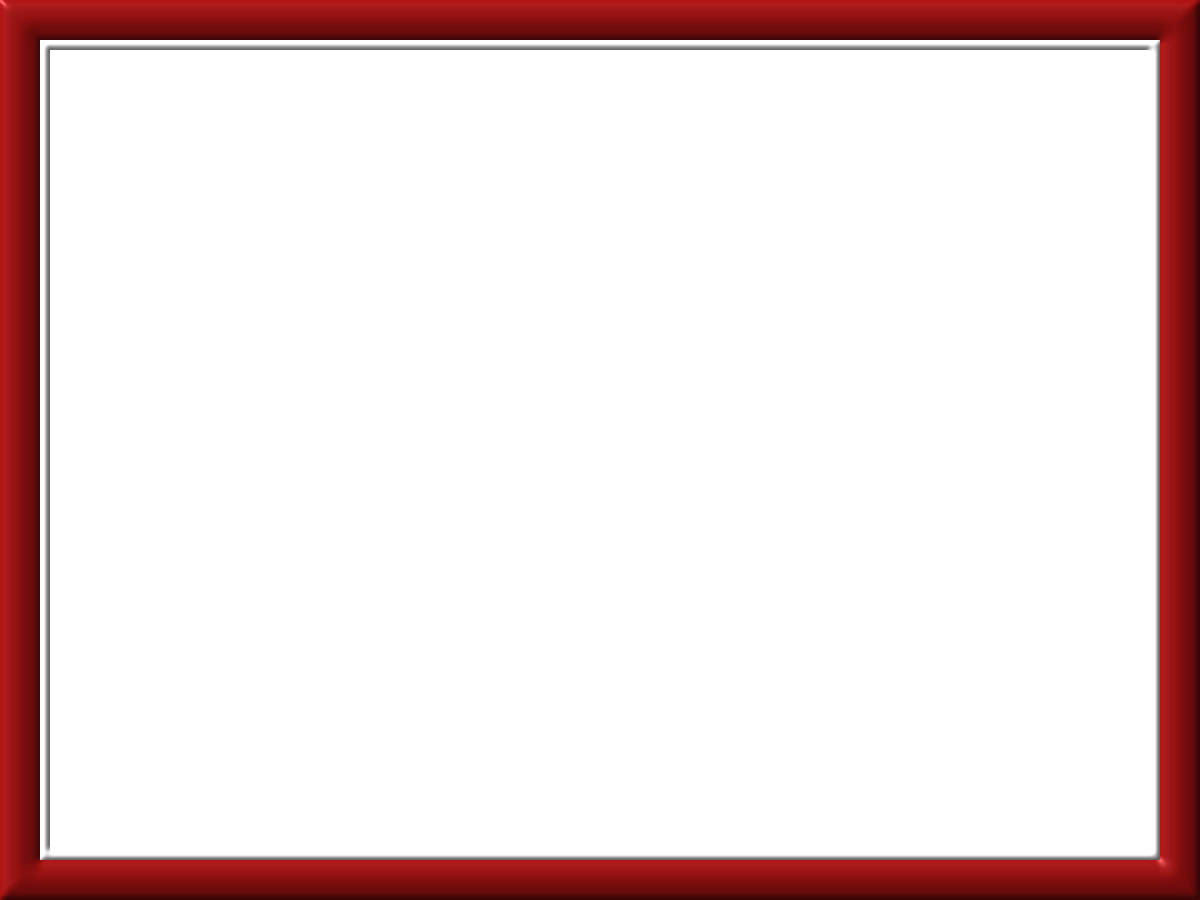 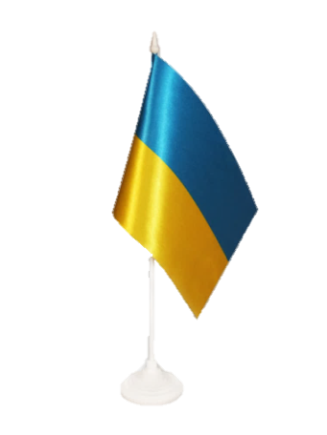 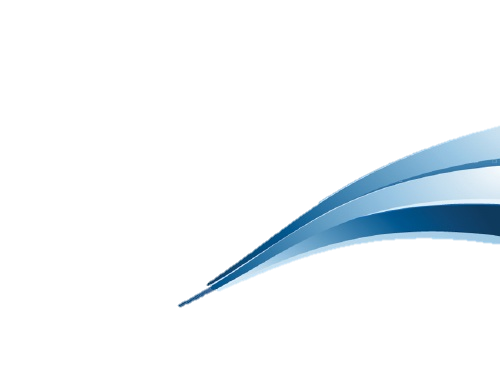 Педагогічна рада
16.09.2015
“Якісна освіта  - 
реалії та перспективи“
Черга денна
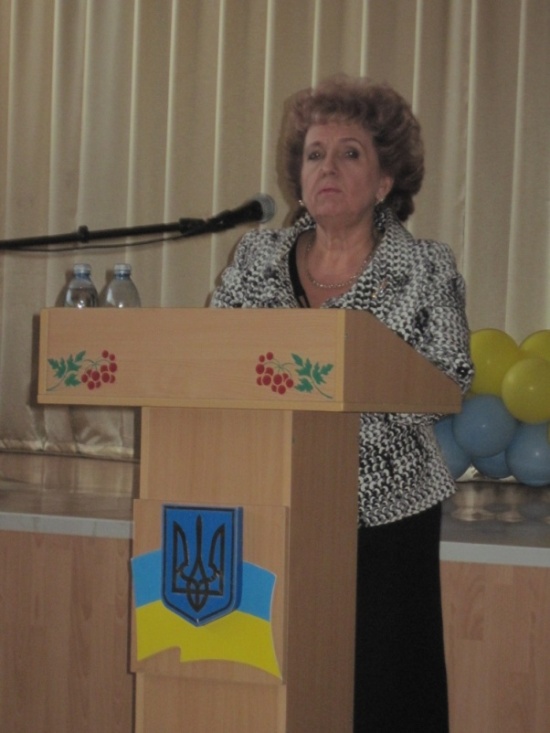 І. Л.В.  Хмеленко,  
“Якісна освіта  - 
реалії та перспективи“
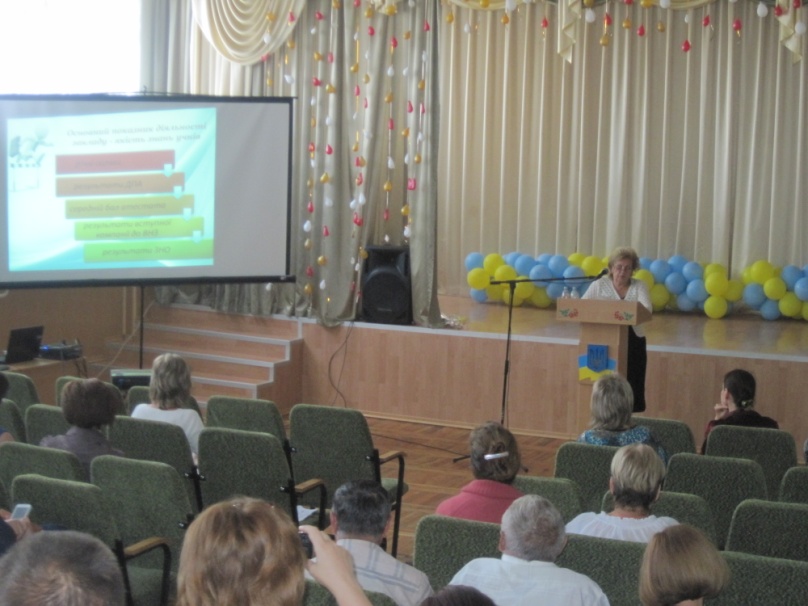 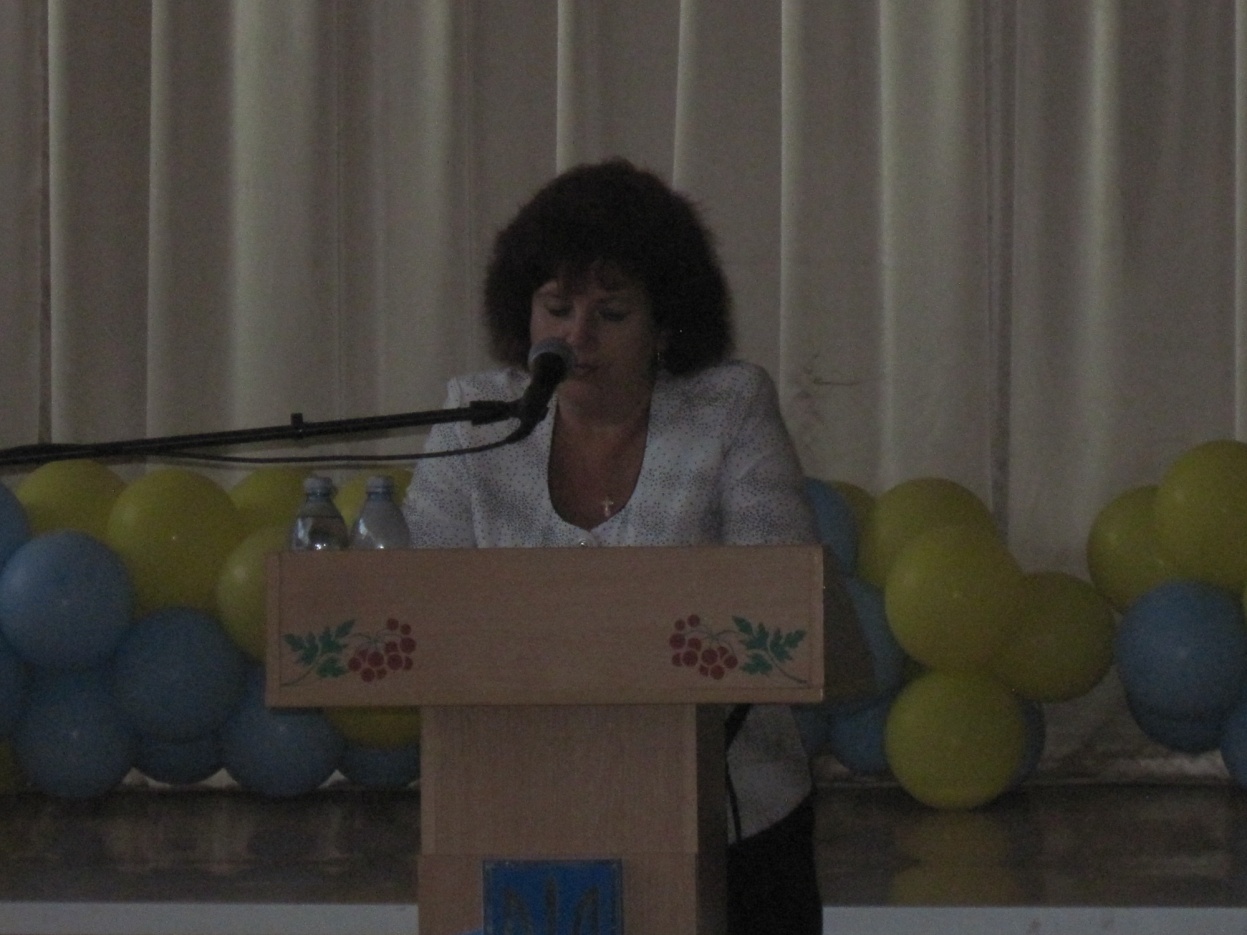 Данюшина Л.М. 
“ЗНО-2015: аналізуємо, 
досліджуємо, 
робимо висновки ”
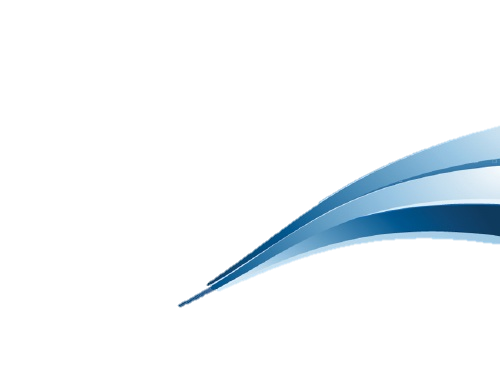 Іванова С.А. 
“Нововведення в освіті – 
запорука якості знань учнів”
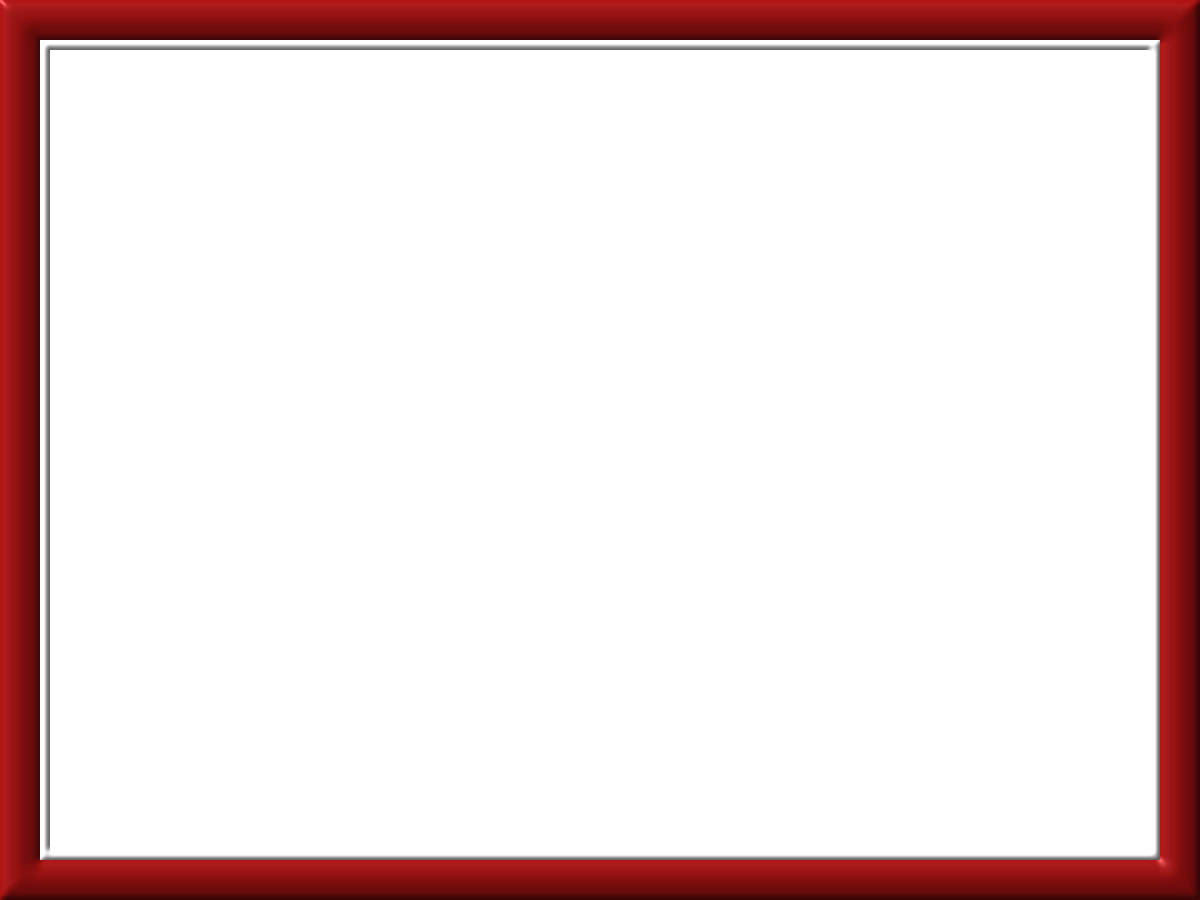 .



















              
       Проект рішення
       1.Спрямувати роботу педагогічного колективу на виконання законів
        України «Про освіту». 
       2.Спрямувати діяльність педагогічного колективу в новому 
       навчальному році на вирішення завдань ІІІ етапу Всеукраїнського
        науково-дослідницького експерименту для сталого розвитку. 
       3.Здійснити комплекс заходів щодо посилення патріотичного виховання. 
       4.Cтворювати у навчальному закладі середовище, сприятливе
       для здоров’я школярів . 
       5.Посилити роботу соціально-психологічної служби. 
       6.Роботу навчального закладу спланувати відповідно до проблем,
       які витікають  з результатів діагностики учнів за програмою«Універсал»..
       7.Об’єднати зусилля всіх учасників навчально-виховного процесу для
       забезпечення  безпеки, створення здорового шкільного середовища. 
       8.Злучати до партнерських стосунків учнівську молодь, батьків, педагогів.
       9.Забезпечити умови для подальшого впровадження 
       дистанційного навчання
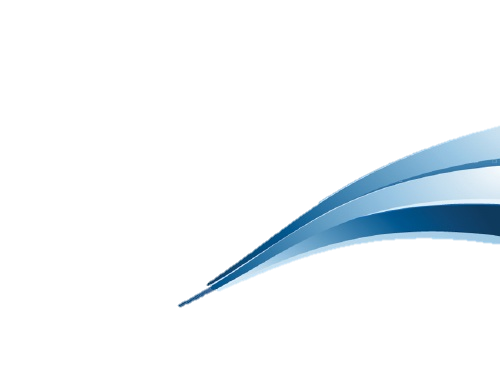 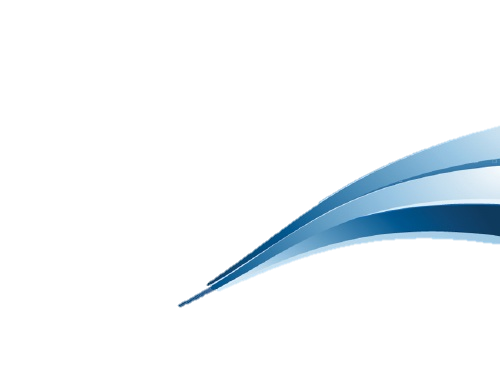 Біла Н.В. 
 ”Виховання національно-
патріотичної особистості учня в 
сучасному освітньому середовищі 
 НЗ”
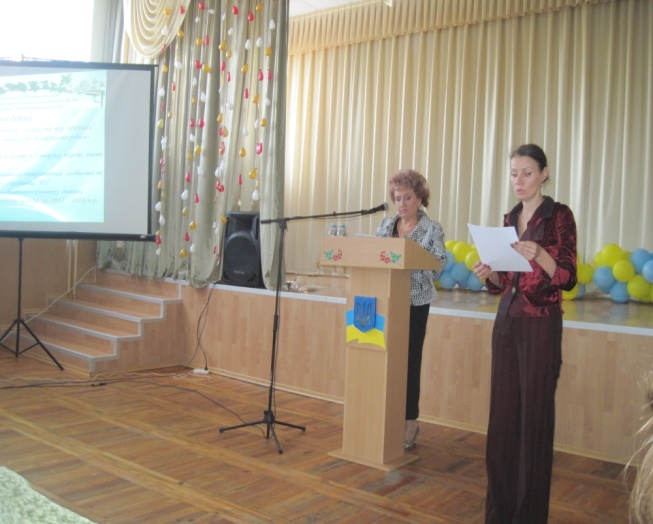 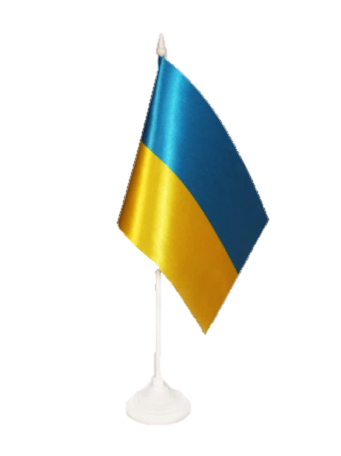 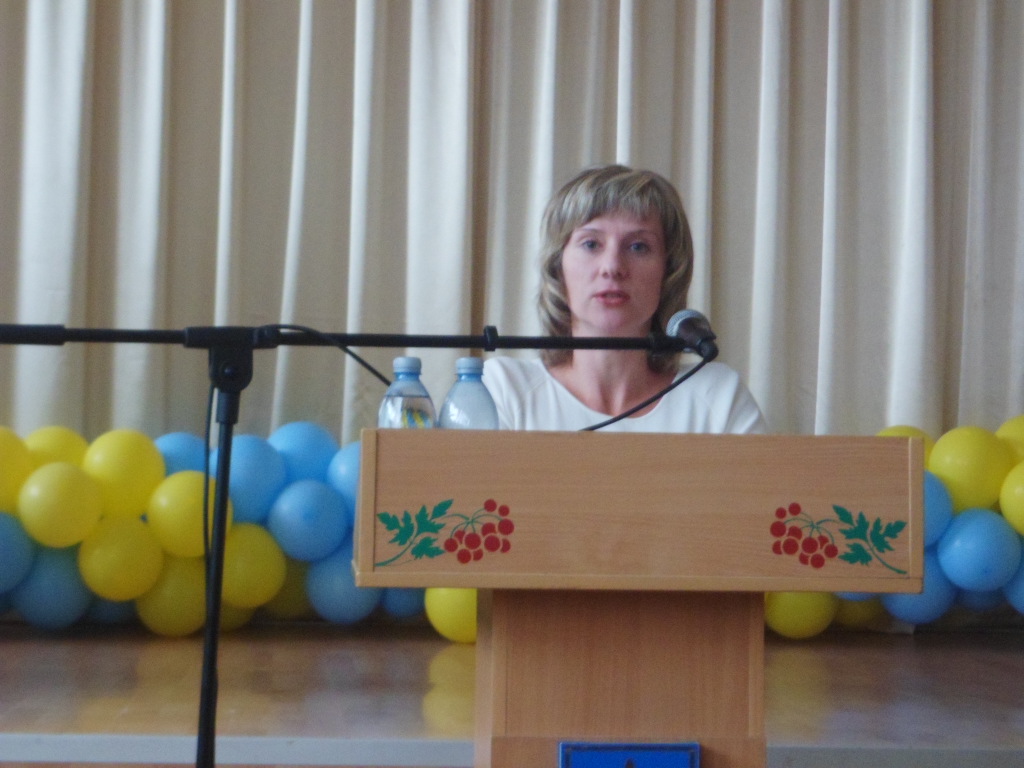 Раєвська І.Ю
.“Моніторинг особистісного 
розвитку  дитини
ІІ. Затвердження плану роботи 
школи  на 2015 - 2016 н.р. 
  ІІІ. Різне.
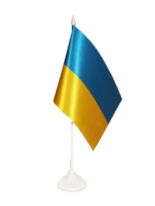 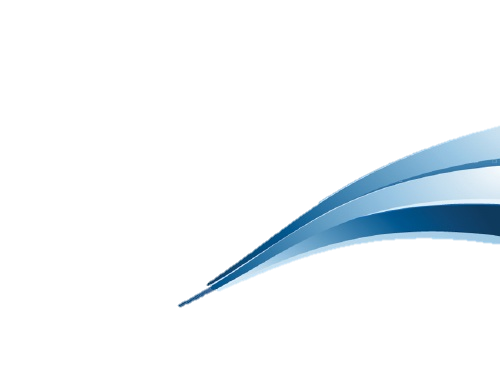 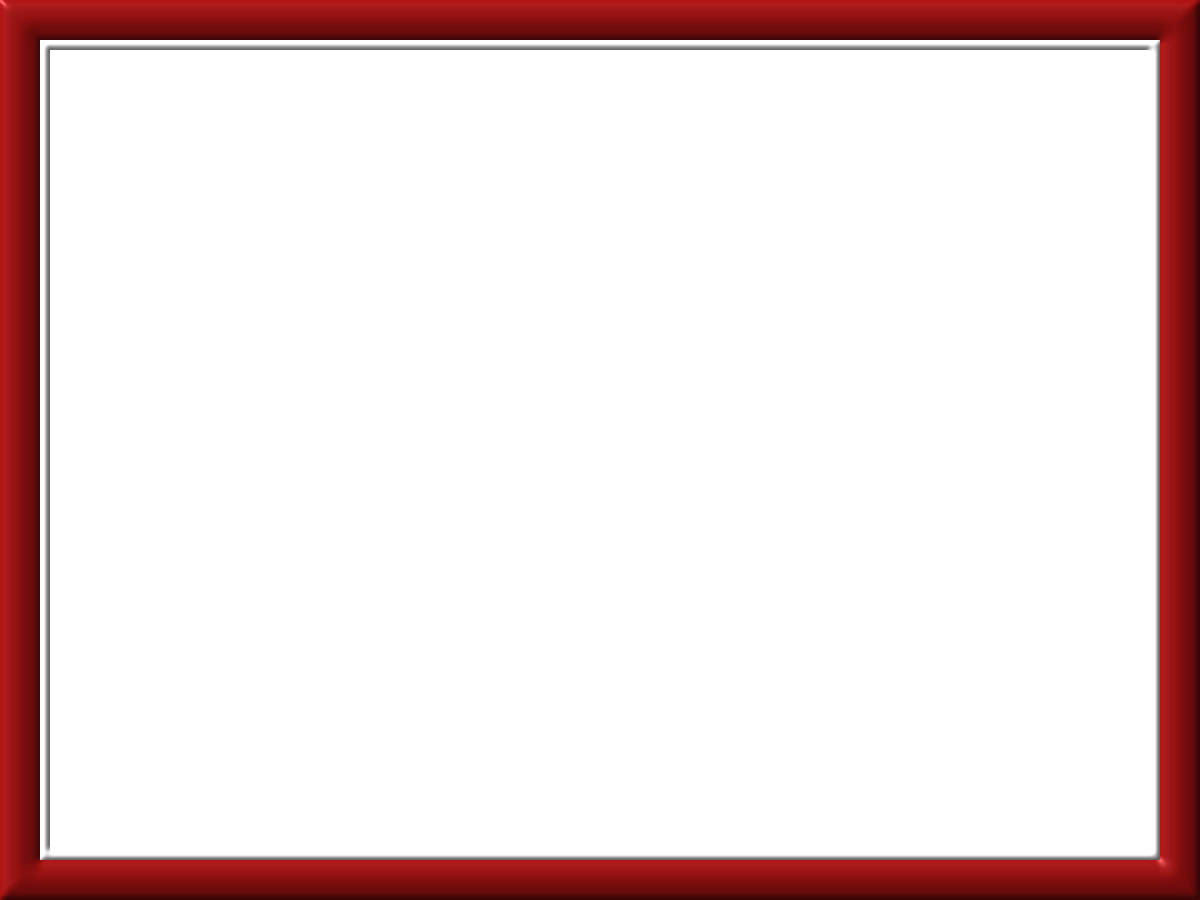 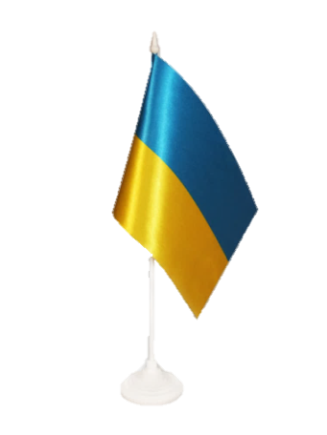 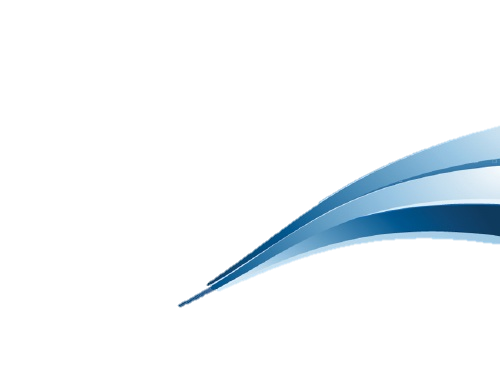 Наші вітання 
молодим колегам!
Учителю! Ти йдеш по цій земліІ слід стає твій крок за крокомЯскравим вогником у сутінках
 пітьми,А все життя для тебе є уроком.
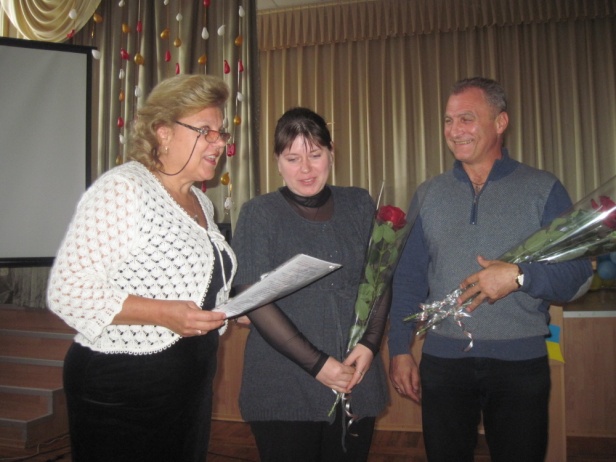 Ти бачиш те, що іншим не під силу,І відповідь даєш на всі «чому?»Ти не даремно тут, бо серце має крила,Воно для всіх – віддать його кому?
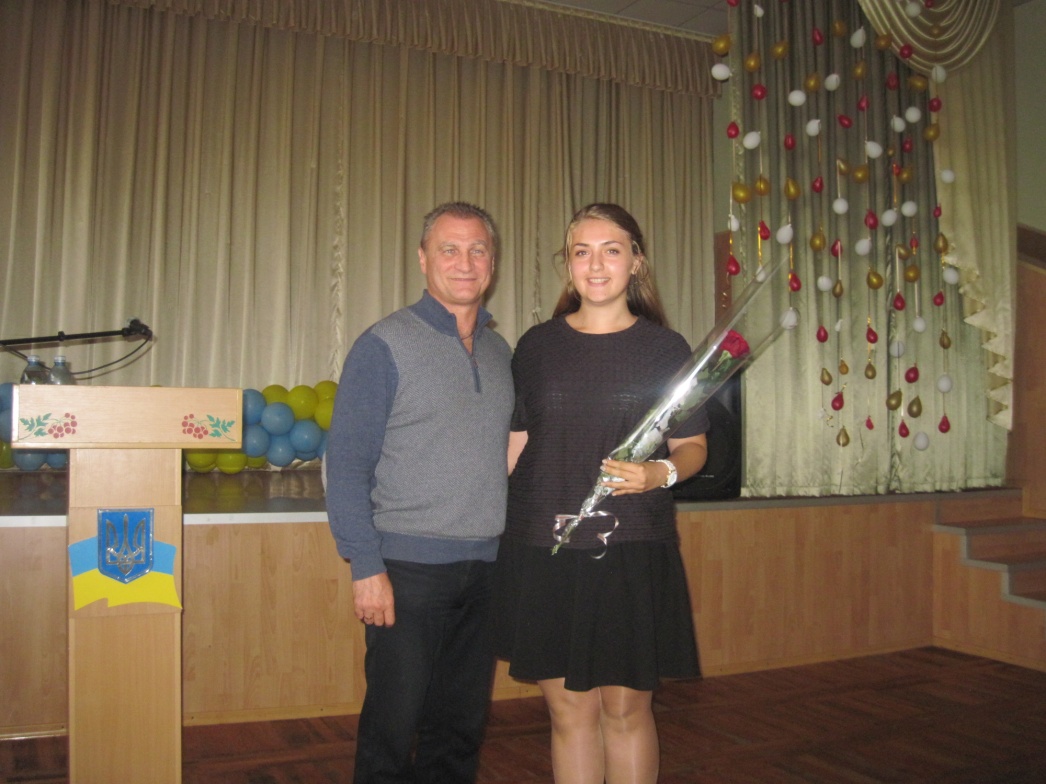 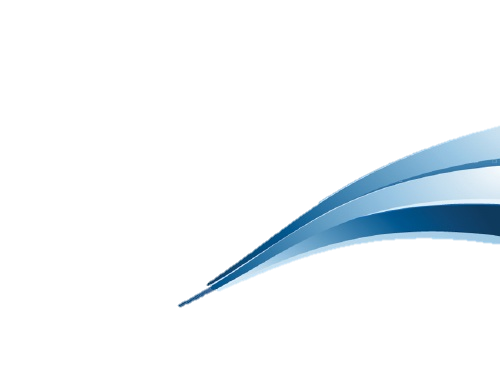 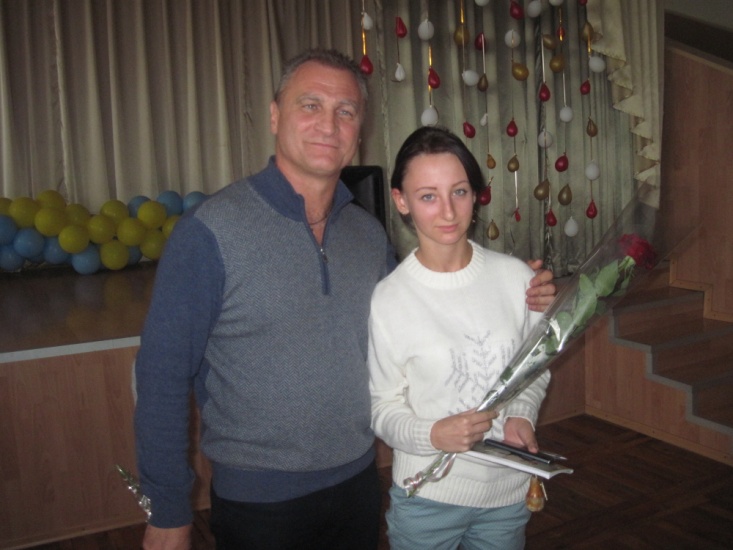 Маленьким дітям, синьооким і чубатим,Що ловлять погляд, кожен рух всяк час -Це щастя вчителя – його багато,І слід яскравий – вогник не погас.